STRATEGIC ACCOUNT PLAN PRESENTATION TEMPLATE
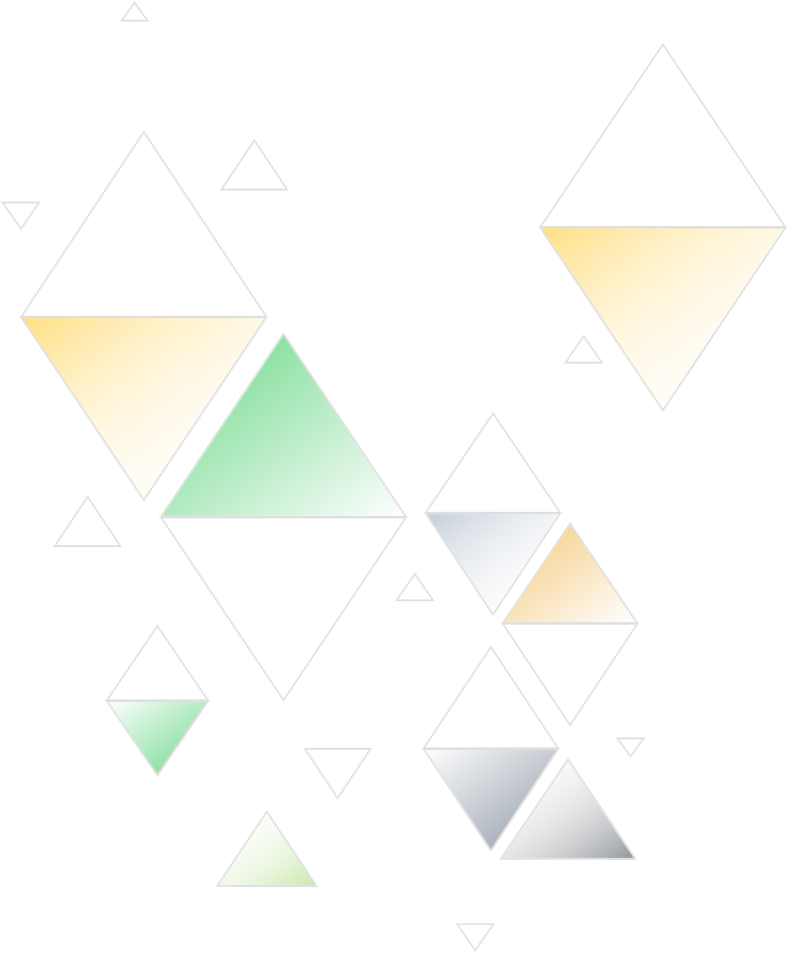 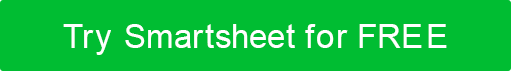 FOR [ COMPANY NAME ]
STRATEGIC ACCOUNT PLAN PRESENTATION
TABLE OF CONTENTS
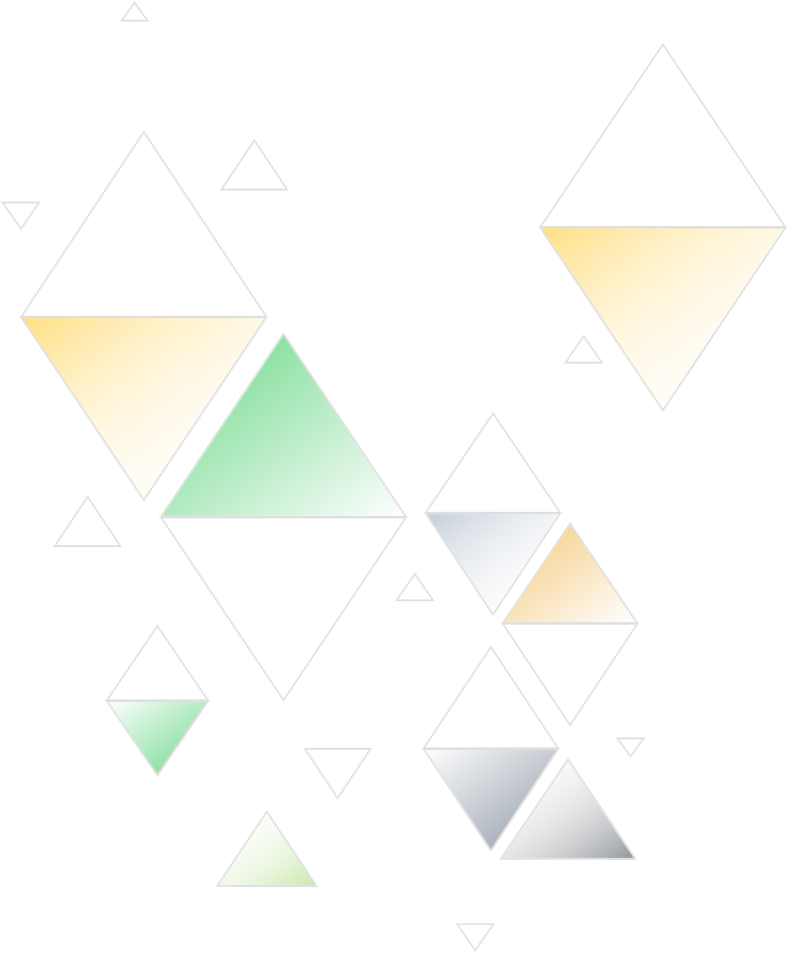 4
1
OVERVIEW:Client’s Key Priorities
ANNUAL ACCOUNT TARGETS
2
5
OVERVIEW:Client’s Key Initiatives
REVENUE STREAMS
3
6
OVERVIEW:Client’s Key Individuals
ACTION PLAN
STRATEGIC ACCOUNT PLAN PRESENTATION   |   TABLE OF CONTENTS
PROJECT REPORT
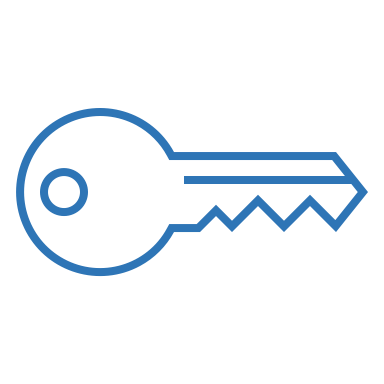 1. OVERVIEW:  Client’s Key Priorities
PROJECT REPORT
OVERVIEW – KEY PRIORITIES
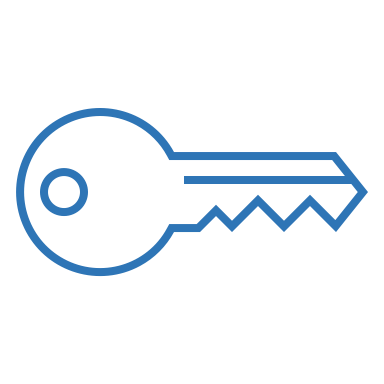 2. OVERVIEW:  Client’s Key Initiatives
PROJECT REPORT
OVERVIEW – KEY INITIATIVES
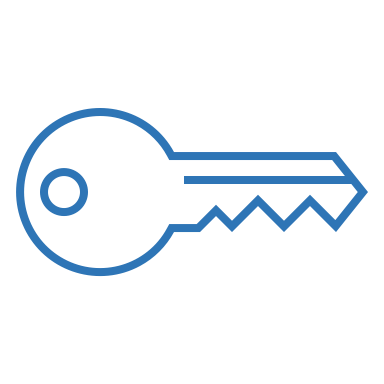 3. OVERVIEW:  Client’s Key Individuals
PROJECT REPORT
OVERVIEW – KEY INDIVIDUALS
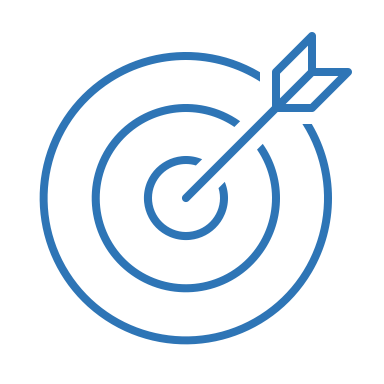 4. ANNUAL ACCOUNT TARGETS
PROJECT REPORT
ANNUAL ACCOUNT TARGETS
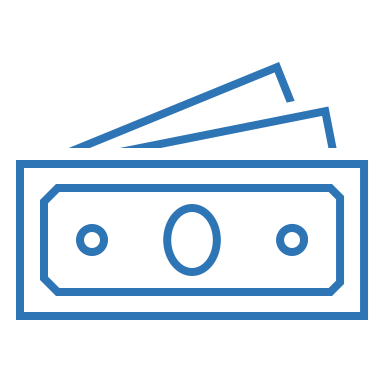 5. REVENUE STREAMS
PROJECT REPORT
REVENUE STREAMS
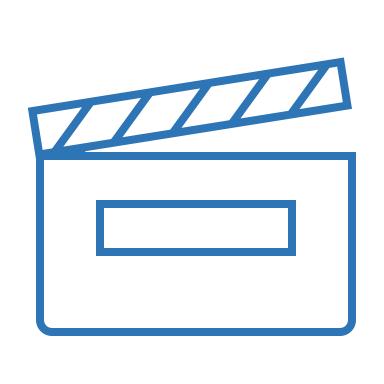 6. ACTION PLAN
ACTION PLAN